Intro to molecular dynamics simulation
Yu-Shan Lin (YSL)
Department of Chemistry
Tufts University
Molecular dynamics simulations
Simulate how molecules move
m
km
= 28
= 100
v (0)
=
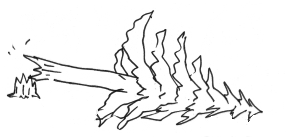 hr
s
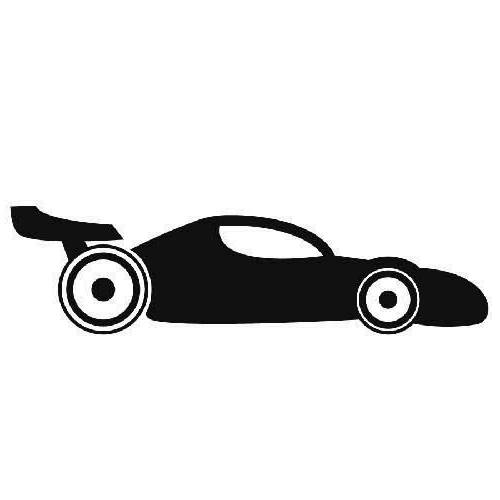 = 0 m
x (0)
200 ft
m
= 1000 kg
= 61 m
F
= −7000 N
m
F
a
=
= −7
s2
m
= v(0)+at = 28−7t
=
v (t)
t
7
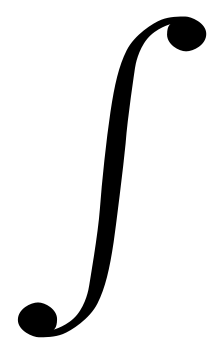 =
= 28t −      t 2
x (t)
=
v(t’ )dt’
2
0
Can predict the position and speed of the car at any time.
Molecular dynamics simulations
Simulate how molecules move
m
km
m
= 28
= 100
v (0)
=
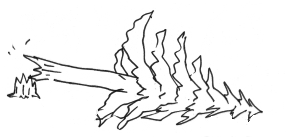 = 21
v (1s)
hr
s
s
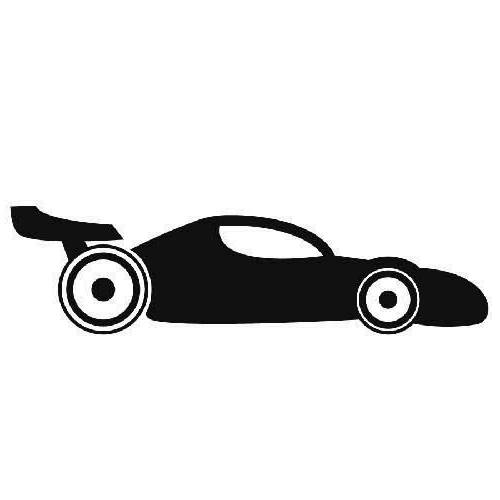 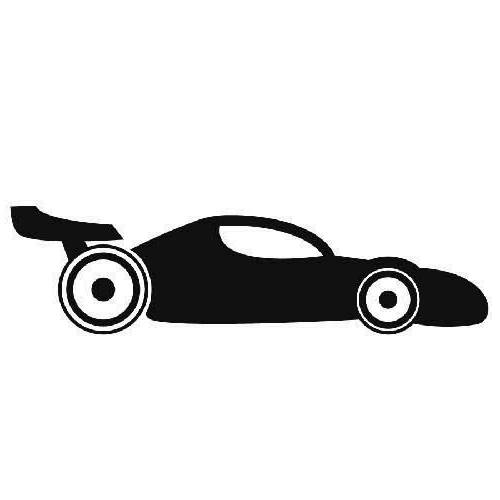 = 0 m
x (1s)
x (0)
= 24.5 m
200 ft
m
= 1000 kg
= 61 m
F
= −7000 N
m
F
a
=
= −7
s2
m
= v(0)+at = 28−7t
=
v (t)
t
7
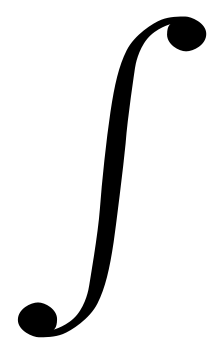 =
= 28t −      t 2
x (t)
=
v(t’ )dt’
2
0
Can predict the position and speed of the car at any time.
Molecular dynamics simulations
Simulate how molecules move
m
km
m
= 28
= 100
v (0)
=
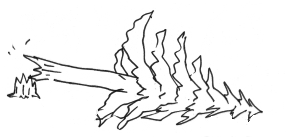 = 14
v (2s)
hr
s
s
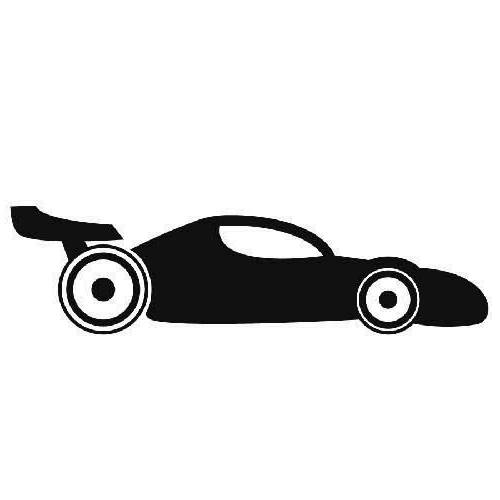 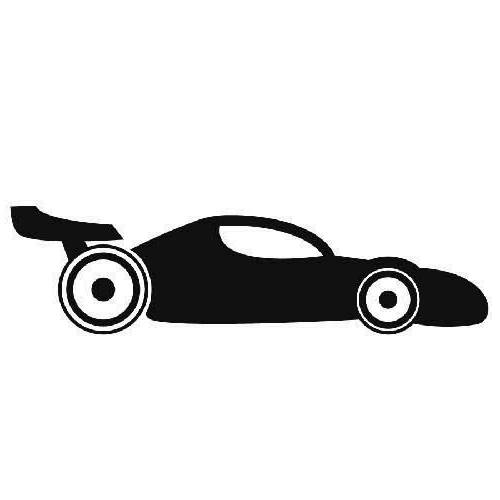 = 0 m
x (2s)
= 42 m
x (0)
200 ft
m
= 1000 kg
= 61 m
F
= −7000 N
m
F
a
=
= −7
s2
m
= v(0)+at = 28−7t
=
v (t)
t
7
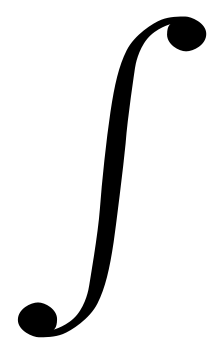 =
= 28t −      t 2
x (t)
=
v(t’ )dt’
2
0
Can predict the position and speed of the car at any time.
Molecular dynamics simulations
Simulate how molecules move
m
km
m
= 28
= 100
v (0)
=
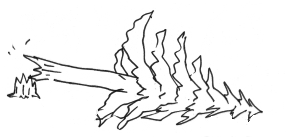 = 7
v (3s)
hr
s
s
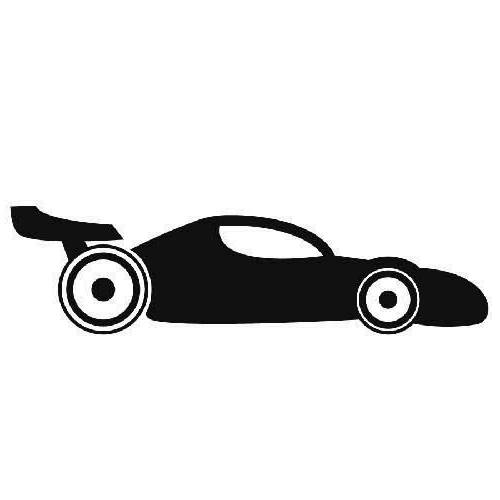 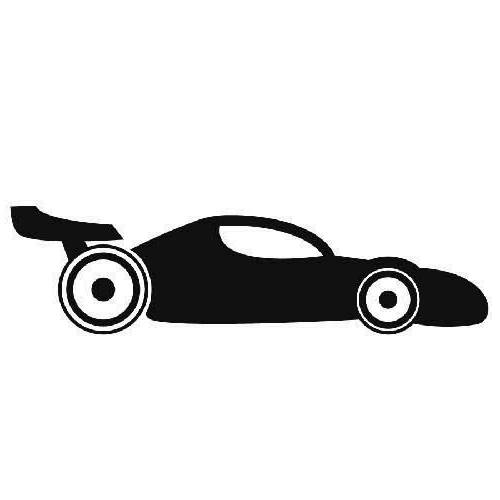 = 0 m
x (3s)
x (0)
= 52.5 m
200 ft
m
= 1000 kg
= 61 m
F
= −7000 N
m
F
a
=
= −7
s2
m
= v(0)+at = 28−7t
=
v (t)
t
7
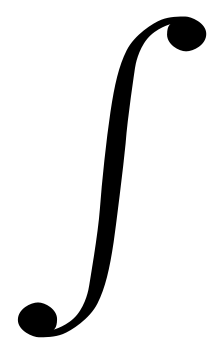 =
= 28t −      t 2
x (t)
=
v(t’ )dt’
2
0
Can predict the position and speed of the car at any time.
Molecular dynamics simulations
Simulate how molecules move
m
km
m
= 28
= 100
v (0)
=
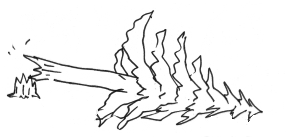 = 0
v (4s)
hr
s
s
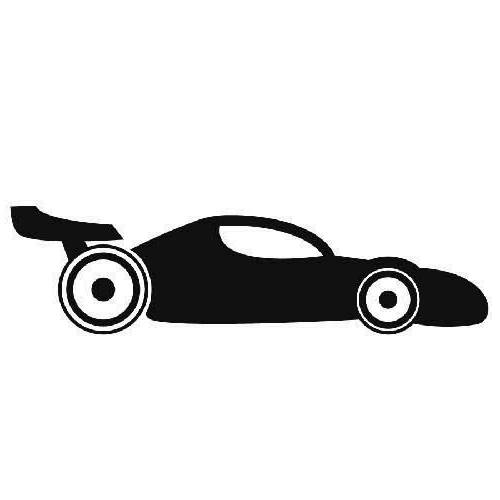 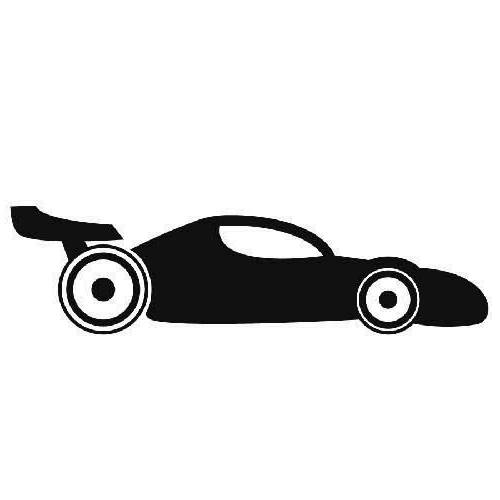 = 0 m
x (4s)
= 56 m
x (0)
200 ft
m
= 1000 kg
= 61 m
F
= −7000 N
m
F
a
=
= −7
s2
m
= v(0)+at = 28−7t
=
v (t)
t
7
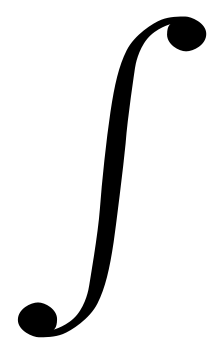 =
= 28t −      t 2
x (t)
=
v(t’ )dt’
2
0
Can predict the position and speed of the car at any time.
Molecular dynamics simulations
Simulate how molecules move
m
km
= 28
= 100
v (0)
=
hr
s
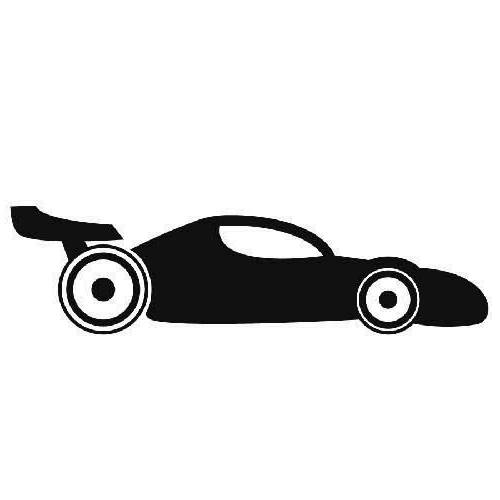 = 0 m
x (0)
m
= 1000 kg
F
= −7000 N
m
F
a
=
= −7
s2
m
= v(0)+at = 28−7t
=
v (t)
t
7
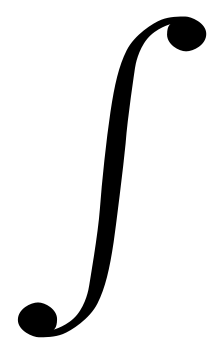 =
= 28t −      t 2
x (t)
=
v(t’ )dt’
2
0
Can predict the position and speed of the car at any time.
Molecular dynamics simulations
Simulate how molecules move
m
km
This is a car
= 28
= 100
v (0)
=
x2(0), v2(0)
hr
s
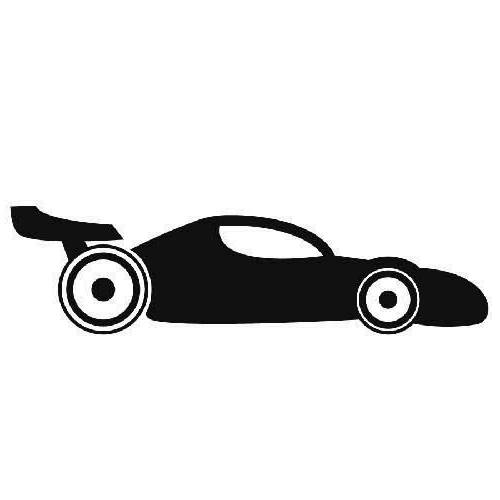 Cl-
= 0 m
x (0)
m
= 1000 kg
F
= −7000 N
m
F
a
=
= −7
Na+
s2
m
= v(0)+at = 28−7t
=
v (t)
x1(0), v1(0)
t
7
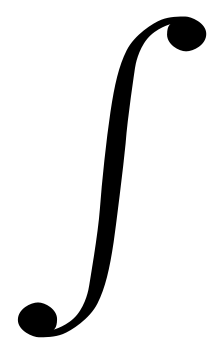 Cl-
=
= 28t −      t 2
x (t)
=
v(t’ )dt’
2
0
x3(0), v3(0)
Can predict the position and speed of the car at any time.
Your system looks more like this…
Molecular dynamics simulations
Simulate how molecules move
m
km
This is a car
= 28
= 100
v (0)
=
x2(0), v2(0)
hr
s
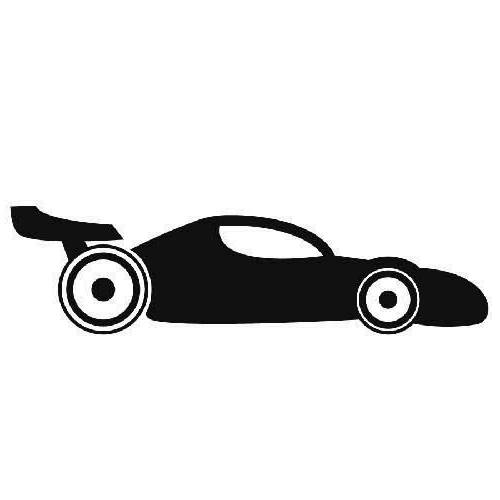 Cl-
= 0 m
x (0)
F2 (0)
m
= 1000 kg
F
= −7000 N
F1 (0)
m
F
a
=
= −7
Na+
s2
m
= v(0)+at = 28−7t
=
v (t)
x1(0), v1(0)
F3 (0)
t
7
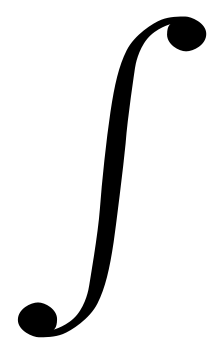 Cl-
=
= 28t −      t 2
x (t)
=
v(t’ )dt’
2
0
x3(0), v3(0)
Can predict the position and speed of the car at any time.
Your system looks more like this…
Molecular dynamics simulations
Simulate how molecules move
m
km
This is a car
= 28
= 100
v (0)
=
hr
s
x2(dt), v2(dt)
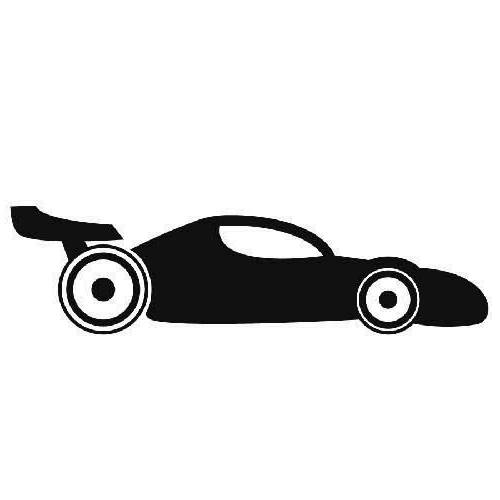 Cl-
= 0 m
x (0)
m
= 1000 kg
F
= −7000 N
m
F
a
=
= −7
Na+
s2
m
x1(dt), v1(dt)
= v(0)+at = 28−7t
=
v (t)
t
7
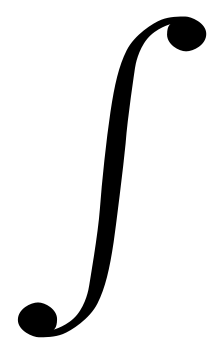 Cl-
=
= 28t −      t 2
x (t)
=
v(t’ )dt’
2
0
x3(dt), v3(dt)
Can predict the position and speed of the car at any time.
Your system looks more like this…
Molecular dynamics simulations
Simulate how molecules move
m
km
This is a car
= 28
= 100
v (0)
=
hr
s
x2(dt), v2(dt)
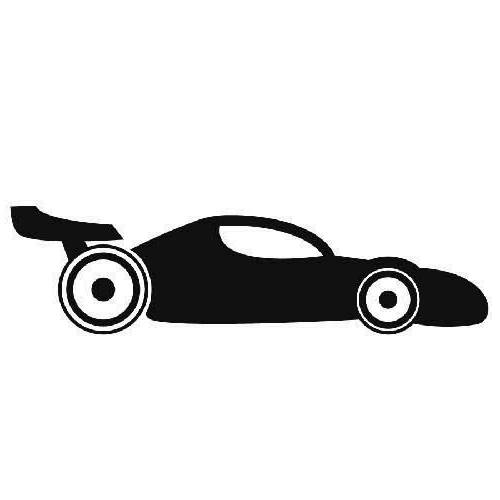 Cl-
= 0 m
x (0)
F2 (dt)
m
= 1000 kg
F
= −7000 N
F1 (dt)
m
F
a
=
= −7
Na+
s2
m
x1(dt), v1(dt)
= v(0)+at = 28−7t
=
v (t)
F3 (dt)
t
7
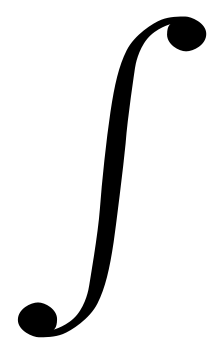 Cl-
=
= 28t −      t 2
x (t)
=
v(t’ )dt’
2
0
x3(dt), v3(dt)
Can predict the position and speed of the car at any time.
Your system looks more like this…
Molecular dynamics simulations
Simulate how molecules move
m
km
This is a car
= 28
= 100
v (0)
=
hr
s
x2(dt), v2(dt)
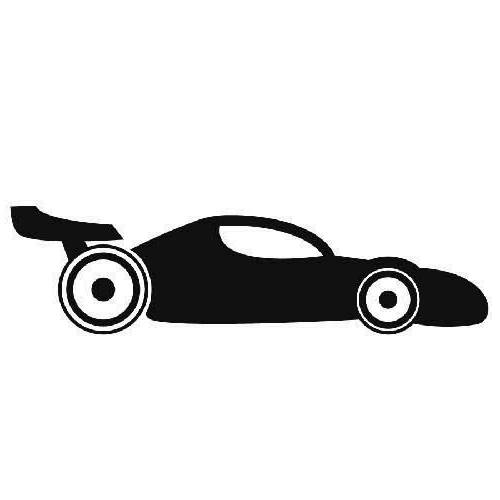 Cl-
= 0 m
x (0)
F2 (dt)
m
= 1000 kg
F
= −7000 N
F1 (dt)
m
F
a
=
= −7
Na+
s2
m
x1(dt), v1(dt)
= v(0)+at = 28−7t
=
v (t)
F3 (dt)
t
7
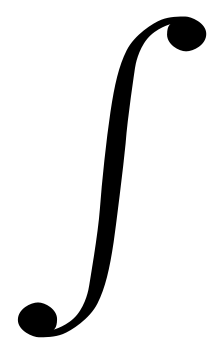 Cl-
=
= 28t −      t 2
x (t)
=
v(t’ )dt’
2
0
x3(dt), v3(dt)
Can predict the position and speed of the car at any time.
Your system looks more like this…
Molecular dynamics simulations
Simulate how molecules move
m
km
This is a car
= 28
= 100
v (0)
=
hr
s
x2(2*dt), v2(2*dt)
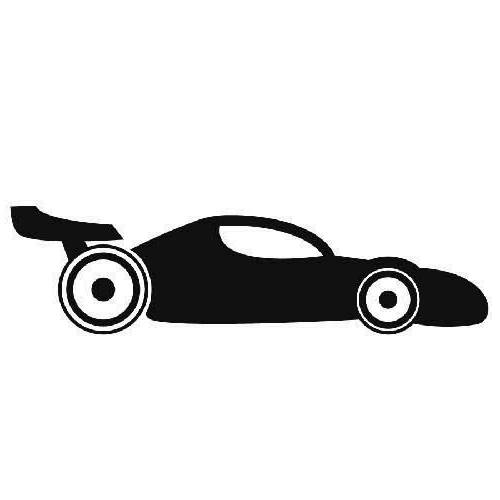 Cl-
= 0 m
x (0)
m
= 1000 kg
F
= −7000 N
m
F
Na+
a
=
= −7
s2
m
x1(2*dt), v1(2*dt)
= v(0)+at = 28−7t
=
v (t)
t
Cl-
7
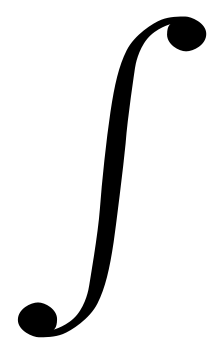 =
= 28t −      t 2
x (t)
=
v(t’ )dt’
2
0
x3(2*dt), v3(2*dt)
Can predict the position and speed of the car at any time.
Your system looks more like this…
Molecular dynamics simulations
Simulate how molecules move
Bond stretch
Angle bending
Torsion
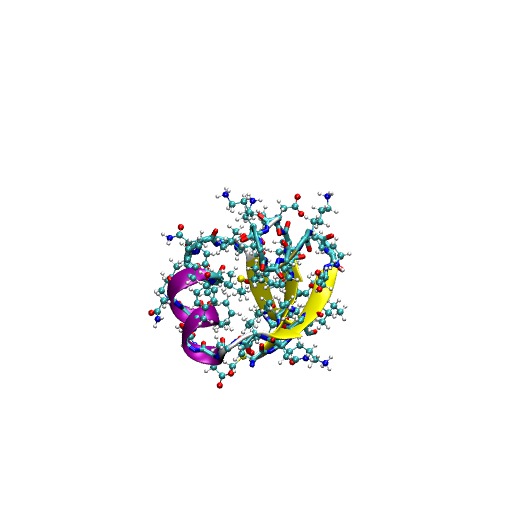 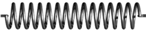 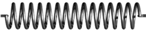 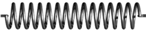 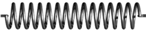 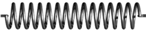 Non-bonded 
electrostatic interaction
Non-bonded
Van der Waals interaction
−
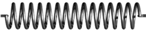 +
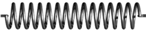 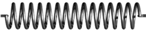 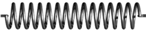 These parameters form a “force field”
Molecular dynamics simulations
Different “force fields” have different flavors…
Example: There are many water models…
−0.8476
−0.8340
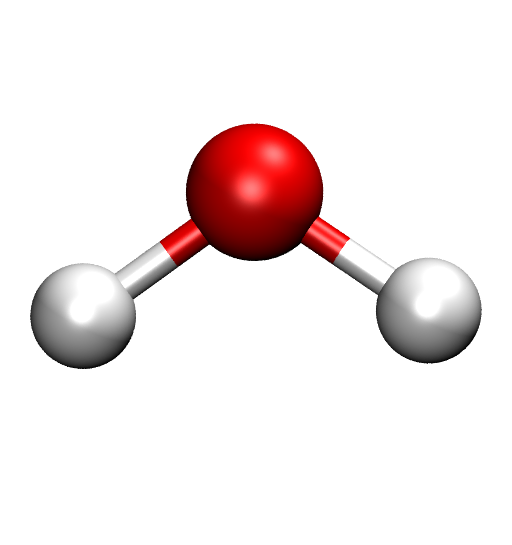 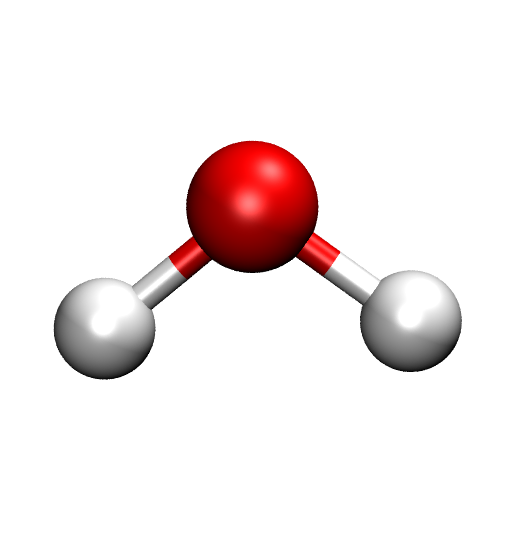 1.0000 Å
0.9572 Å
109.47°
104.52°
+0.4238
+0.4238
+0.4170
+0.4170
“spc/e”
“tip3p”
simple point charge/extended
transferable intermolecular potential 3-point
Diffusion coefficient at 25°C
D25°C (10-5 cm2/s)
Exp: 2.3
2.5
5.5
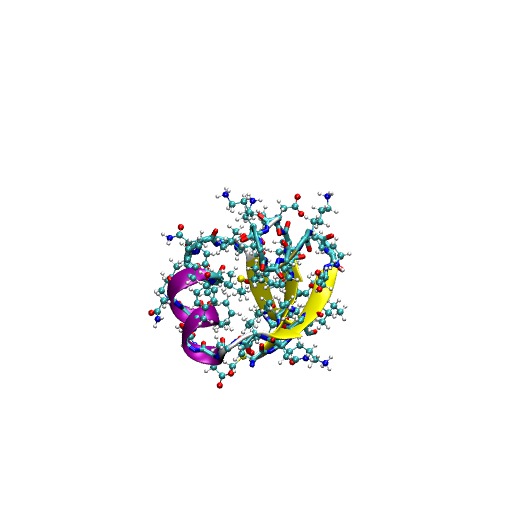 Example: There are many peptide force fields…
“Helix-friendly”
“β-Sheet-friendly”
Molecular dynamics simulations
Simulate how molecules move
Bond stretch
Angle bending
Torsion
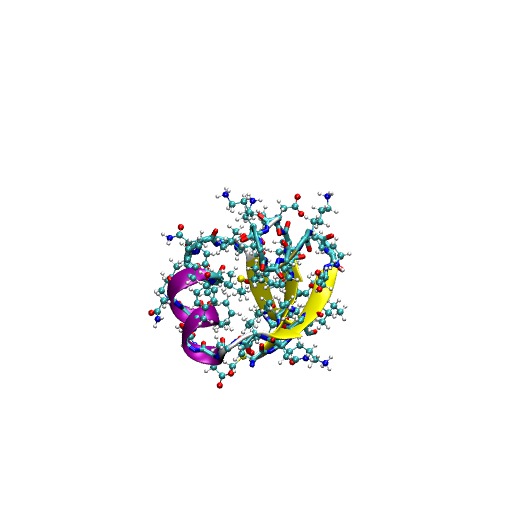 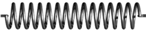 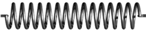 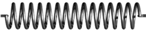 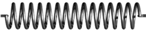 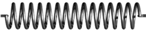 Non-bonded 
electrostatic interaction
Non-bonded
Van der Waals interaction
−
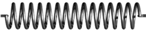 +
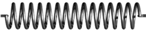 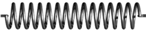 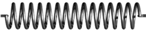 These parameters form a “force field”
Protein folding simulation of NTL9
β1
C-terminus
β3
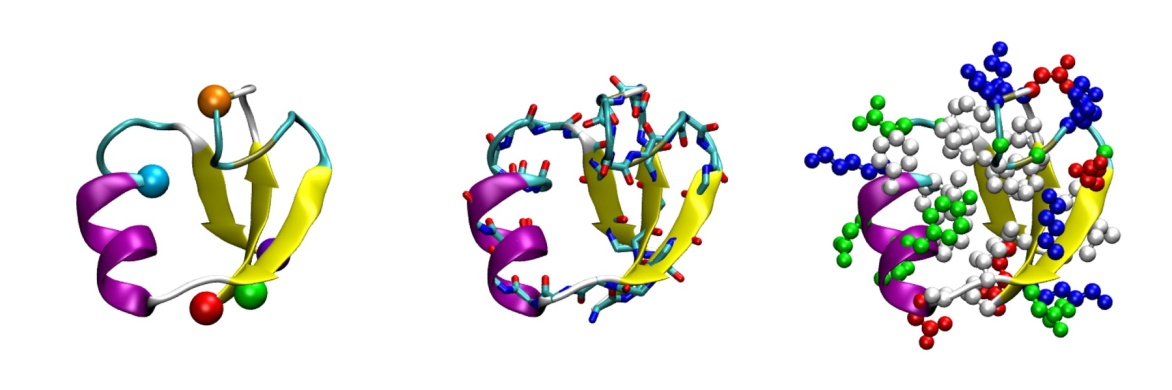 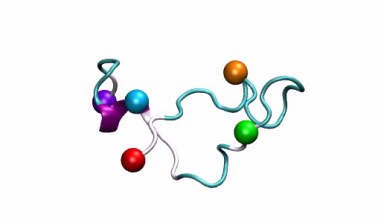 1.5µs of simulation = [ 600x106 steps ]x[ 2.5fs/step ]
Movie: configuration at every 1ns, 1500 snapshots
α
N-terminus
β2
α-Helix
β-sheet
310-Helix
β-bridge
+    +- +   ++ - +   -        +     -      +  -  +
MKVIFLKDVKGMGKKGEIKNVADGYANNFLFKQGLAIEATPANLKALEAQKQ
“Primary sequence”
K. Lindorff-Larsen, S. Piana, R. O. Dror, D. E. Shaw, Science 334, 517 (2011)
Molecular dynamics simulations
Argon atoms
Goal: (what do you want to do?)
To study the structure and dynamics of Ar
You meant…?
3 Ar atoms?
Ar liquid/gas interface?
A droplet of Ar?
Liquid Ar?
Temperature=? Volume/Pressure=?
Phase diagram of Ar
[Speaker Notes: With this basic structure, however, Nature has developed a molecular machinery of all kinds of peptides and proteins.  Shown here are some peptide hormones, membrane proteins and channels, storing, transporting, manufacturing proteins, proteins that read, copy and store genetic information, and proteins that support and move our cells.]
Molecular dynamics simulations
Argon atoms
Method: (how are you going to do it?)
Classical molecular dynamics simulations
Is this a suitable method? Are there situations where classical molecular dynamics simulations won’t work?
MD simulations of liquid
Periodic Boundary Condition
[Speaker Notes: With this basic structure, however, Nature has developed a molecular machinery of all kinds of peptides and proteins.  Shown here are some peptide hormones, membrane proteins and channels, storing, transporting, manufacturing proteins, proteins that read, copy and store genetic information, and proteins that support and move our cells.]
Molecular dynamics simulations
Argon atoms
Method: (how are you going to do it?)
Classical molecular dynamics simulations
Is this a suitable method? Are there situations where classical molecular dynamics simulations won’t work?
MD simulations of liquid
Periodic Boundary Condition
Minimum-Image Convention
[Speaker Notes: With this basic structure, however, Nature has developed a molecular machinery of all kinds of peptides and proteins.  Shown here are some peptide hormones, membrane proteins and channels, storing, transporting, manufacturing proteins, proteins that read, copy and store genetic information, and proteins that support and move our cells.]
Molecular dynamics simulations
Three basic ingredients
Now what do you need?
1. Description of initial positions
1. Description of initial velocities
Maxwell-Boltzmann Distribution
Equipartition Theorem
2. Description of interaction potentials (aka “force field”)
Lennard-Jones Potential/Force (and others)
Cut-off? Hard/Shifted/Shift-force
3. An integrator
Leap-frog Algorithm
[Speaker Notes: With this basic structure, however, Nature has developed a molecular machinery of all kinds of peptides and proteins.  Shown here are some peptide hormones, membrane proteins and channels, storing, transporting, manufacturing proteins, proteins that read, copy and store genetic information, and proteins that support and move our cells.]
Molecular dynamics simulations
To learn more about running MD simulations, visit our website at
http://ase.tufts.edu/chemistry/lin/outreach.html